МЫ СЧАСТЛИВЫ, ПОТОМУ ЧТО МЫ ВМЕСТЕ!
Дружно строим «Теремок»
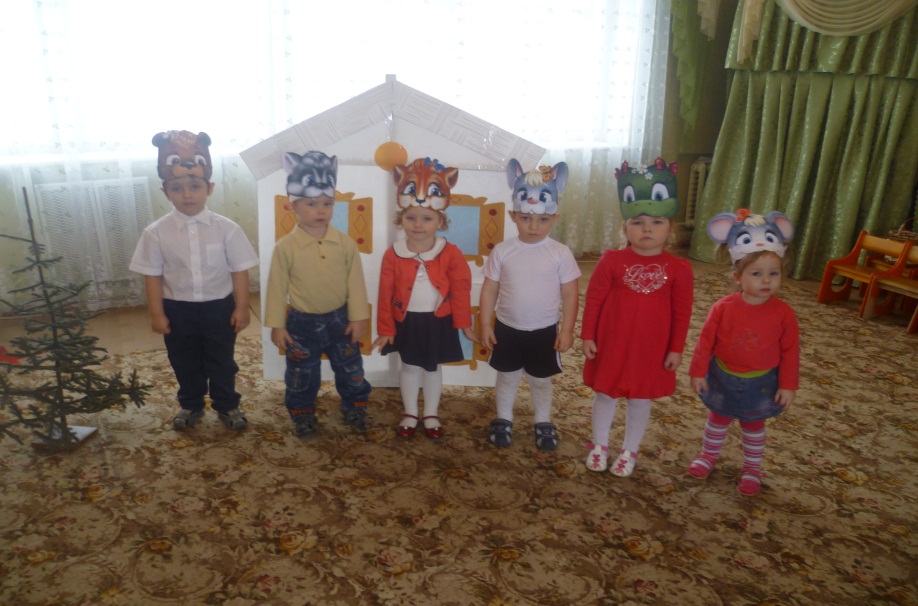 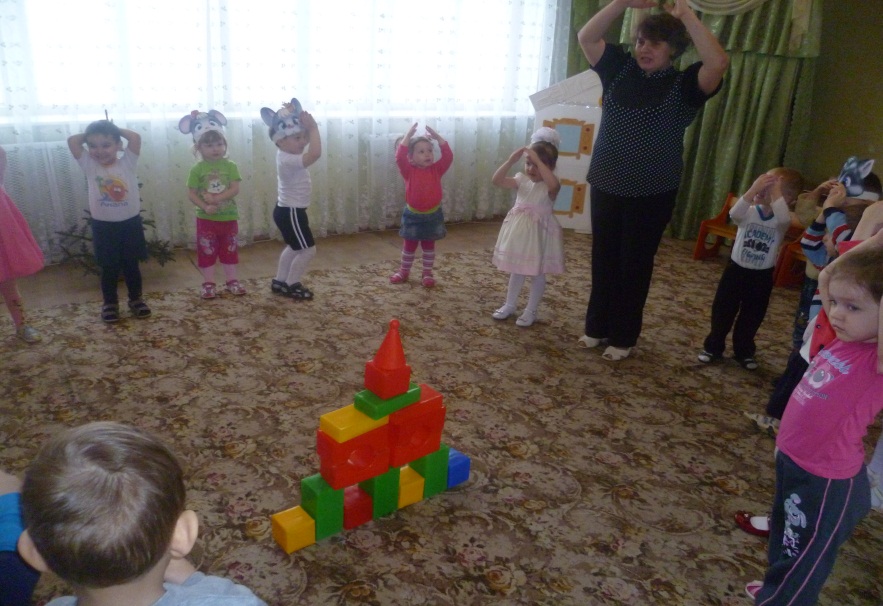 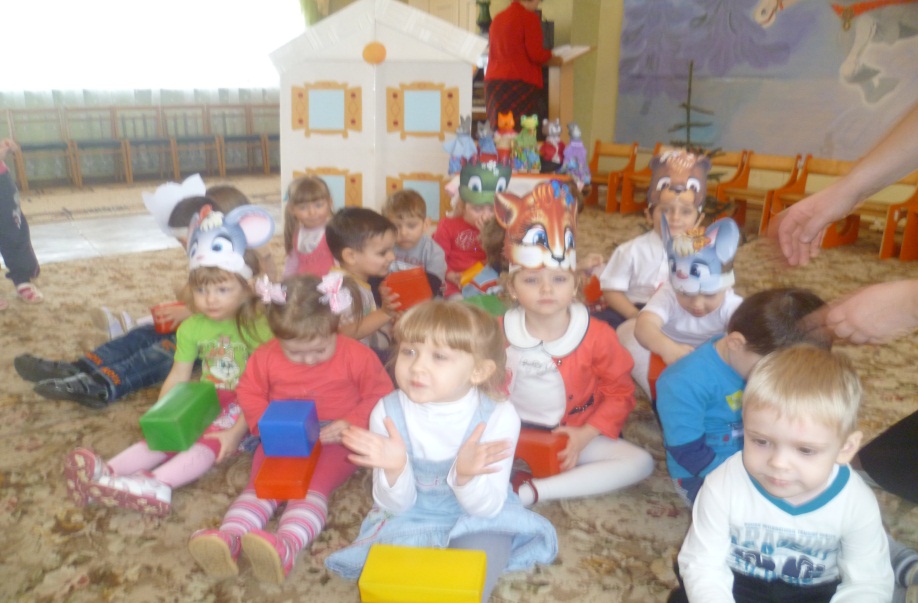 ИГРА – наше любимое занятие
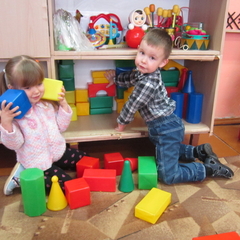 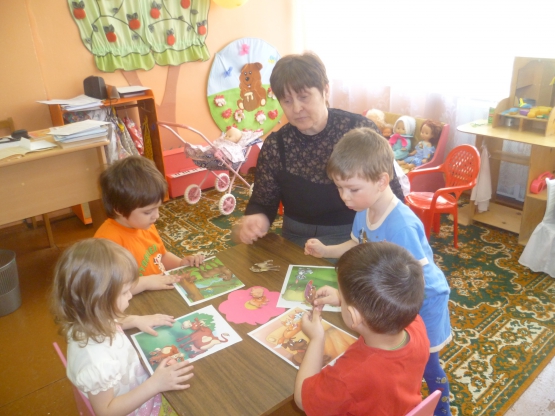 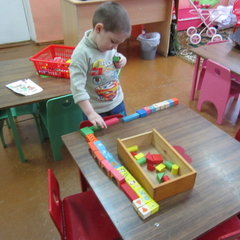 НАШИ ЗИМНИЕ ПРОГУЛКИ
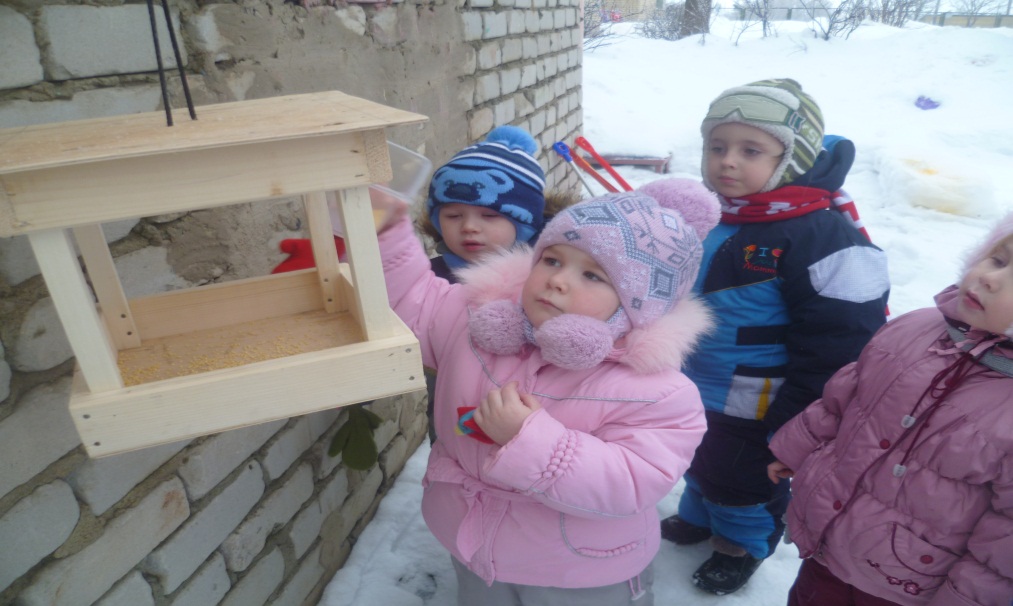 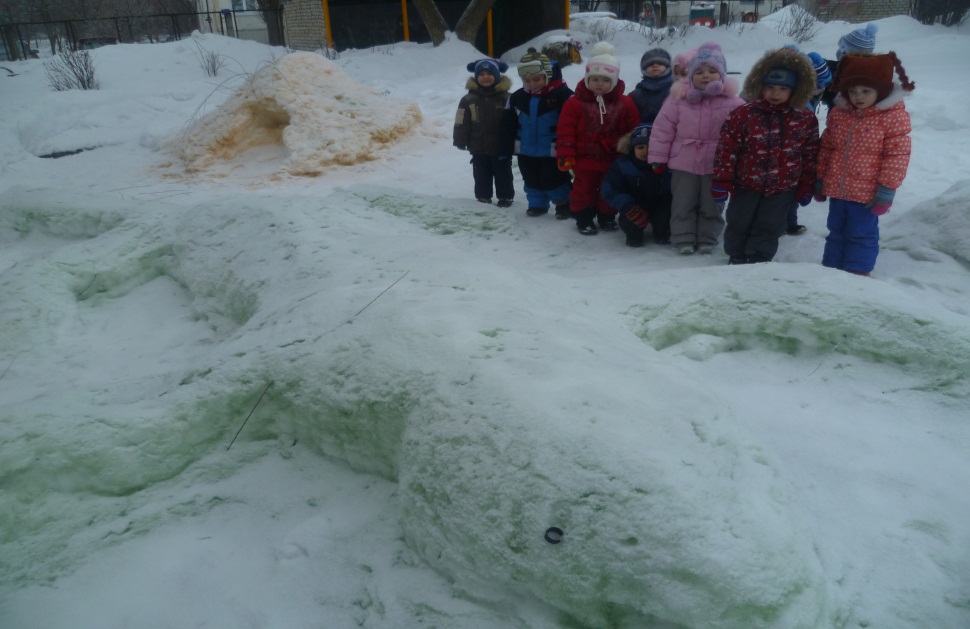 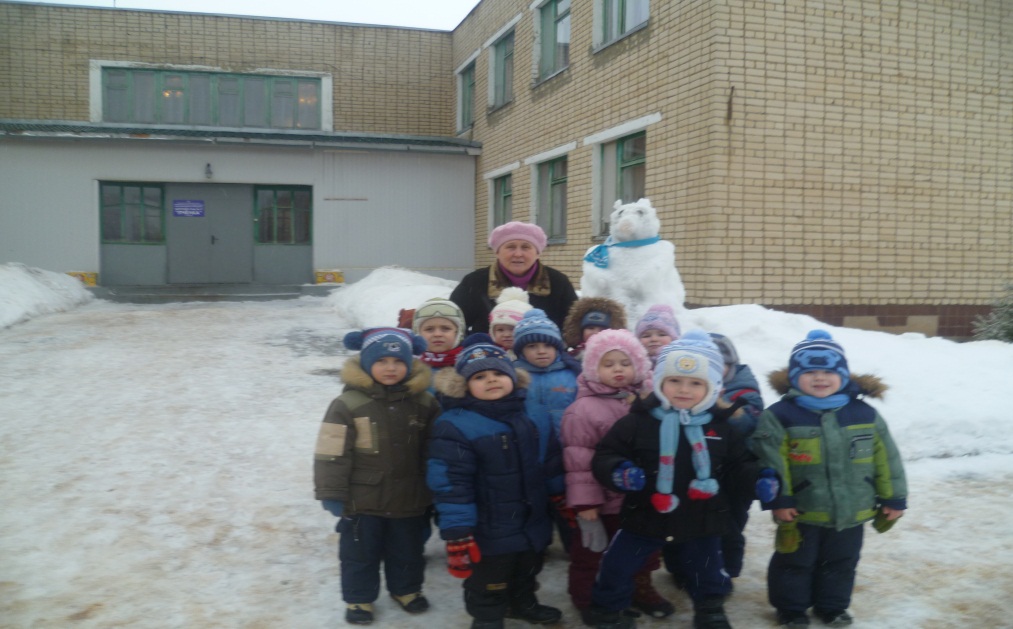 ПОЗДРАВЛЯЕМ ПАПУ
МЫ – 
БУДУЩИЕ ЗАЩИТНИКИ
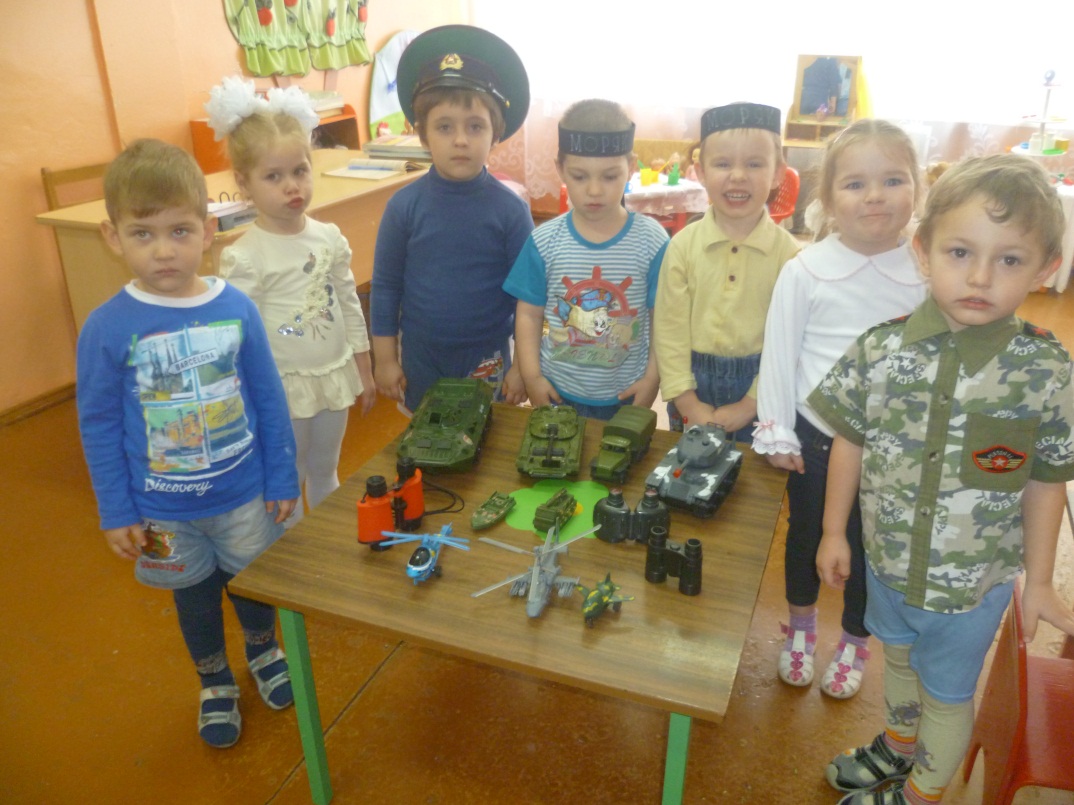